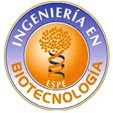 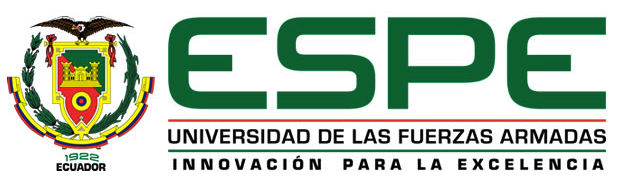 DEPARTAMENTO DE CIENCIAS DE LA VIDA Y DE LA AGRICULTURA 
CARRERA DE INGENIERÍA EN BIOTECNOLOGÍA

TRABAJO DE TITULACIÓN, PREVIO A LA OBTENCIÓN DEL TÍTULO DE INGENIERA EN BIOTECNOLOGÍA
“Estudio del efecto de butirato de sodio en la expresión de proteínas de las uniones ocluyentes de células epiteliales intestinales y en la diferenciación de monocitos mediante técnicas de biología molecular cuantitativa”
Autora: Abigail Benavides Almeida

Director: Dr. Marcelo Grijalva, Ph.D.

Sangolquí, 29 de septiembre de 2020
INTRODUCCIÓN
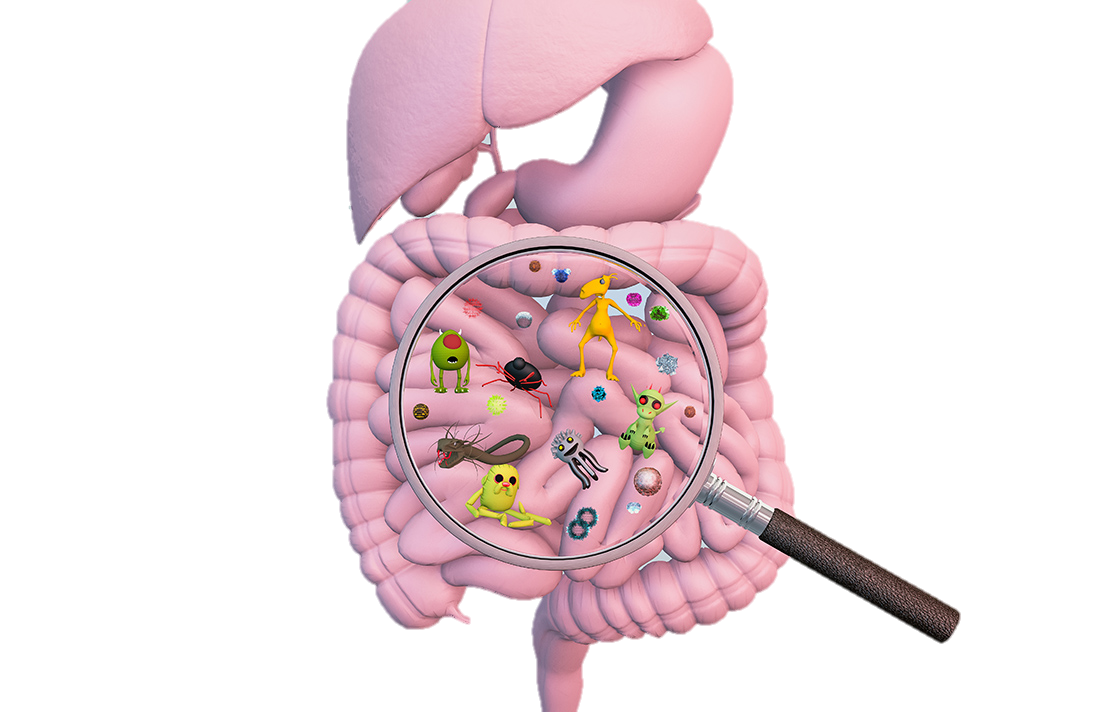 Butirato
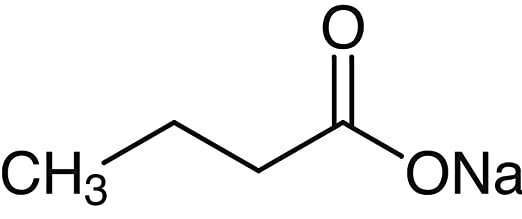 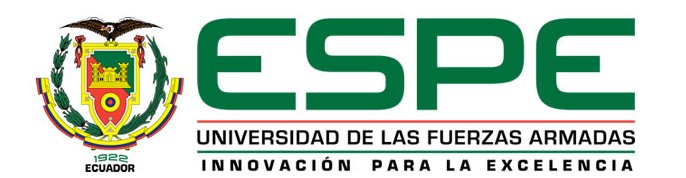 (Ríos-Covián et al., 2016; Tungland, 2018)
INTRODUCCIÓN
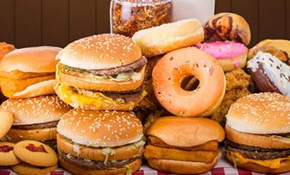 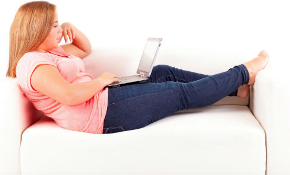 Disbiosis
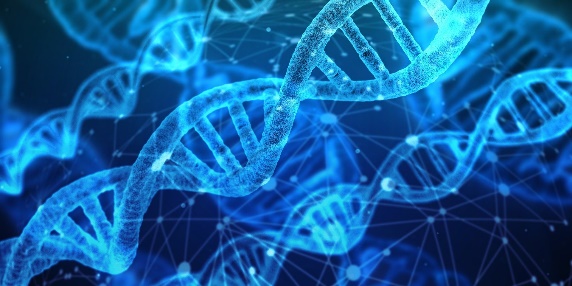 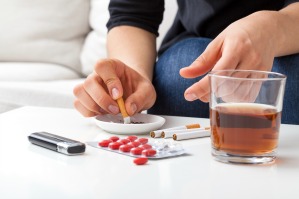 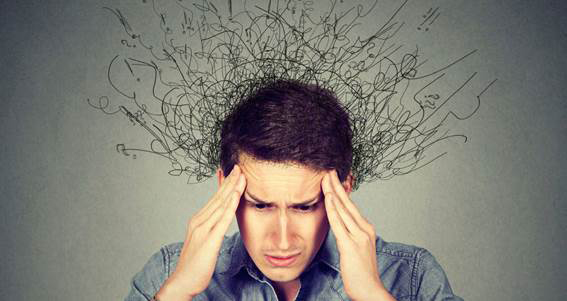 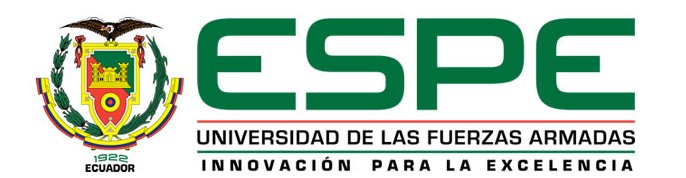 (Bischoff et al., 2014; OMS, 2018; West et al., 2015)
[Speaker Notes: Existen varios factores que promueven cambios en la biodiversidad de la microbiota intestinal humana.]
INTRODUCCIÓN
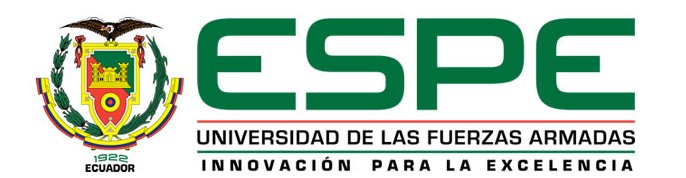 (Richards et al., 2016, Ríos-Covián et al., 2016)
INTRODUCCIÓN
Barrera intestinal
Permeabilidad intestinal
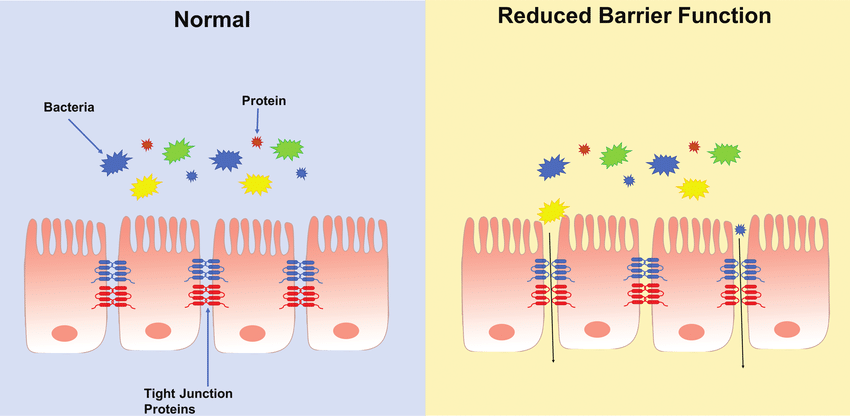 Función alterada
Proteína
Butirato
Butirato
Aumento de expresión
Cascada inflamatoria
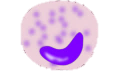 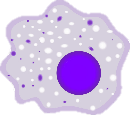 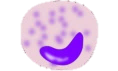 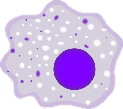 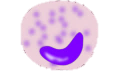 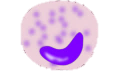 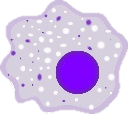 Monocitos
Macrófagos
Proteínas de las uniones ocluyentes
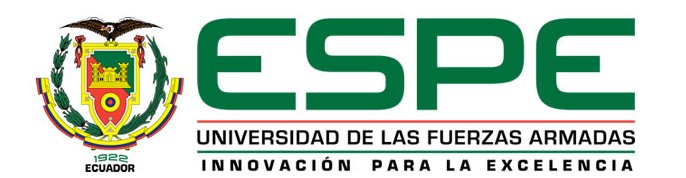 (Anderson & Van Itallie, 2009, Morrison & Preston, 2016)
INTRODUCCIÓN
Cultivo celular dual
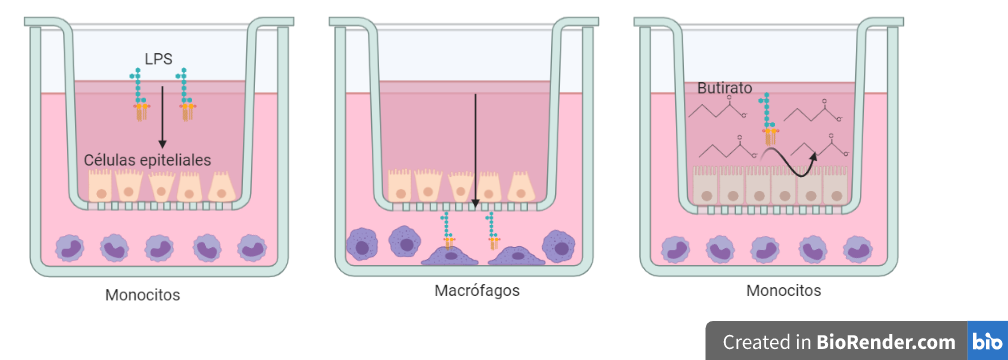 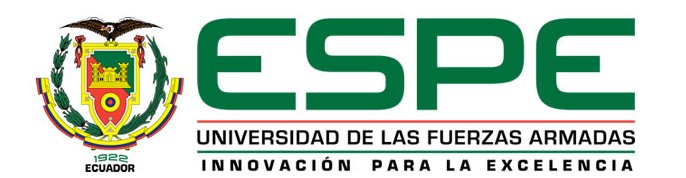 (Imagen creada en Biorender)
OBJETIVOS
Objetivo General

Evaluar el efecto que ejerce el butirato en la expresión de proteínas de las uniones ocluyentes de células epiteliales intestinales (CEI) y en la diferenciación de monocitos hacia macrófagos en un modelo in vitro de cultivo celular dual.
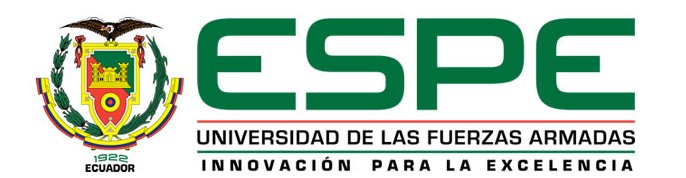 OBJETIVOS
Objetivos Específicos

Determinar la expresión de genes de proteínas de las uniones ocluyentes en células caco-2 tratadas con LPS en presencia o ausencia de butirato mediante reacción en cadena de la polimerasa en tiempo real (qPCR).


Determinar la expresión de genes relacionados con la diferenciación de monocitos humanos (THP-1) tratados con LPS mediante qPCR.
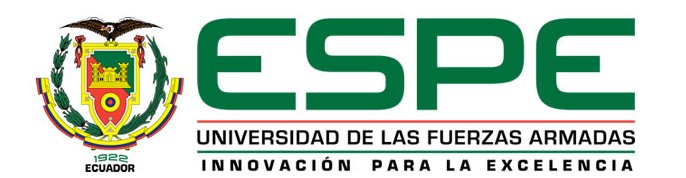 MATERIALES Y MÉTODOS
Cultivo celular dual
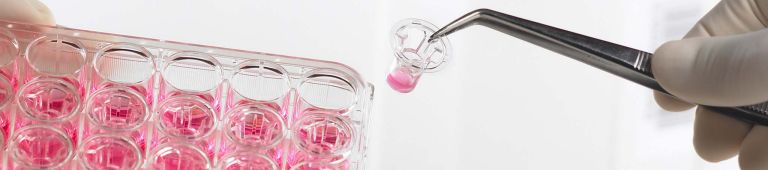 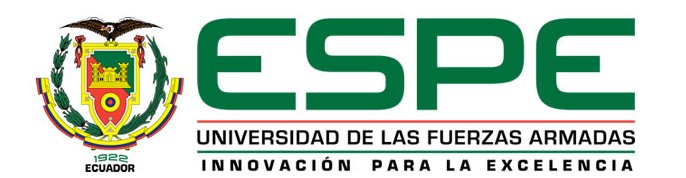 MATERIALES Y MÉTODOS
Aislamiento de ARN
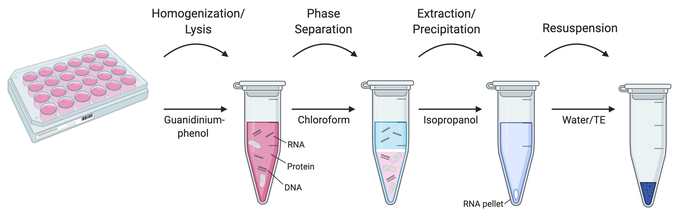 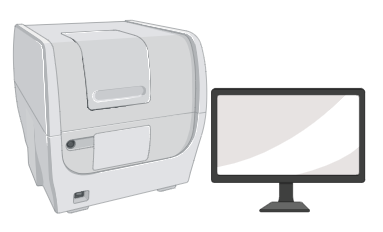 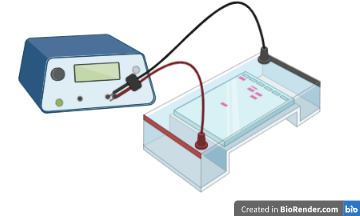 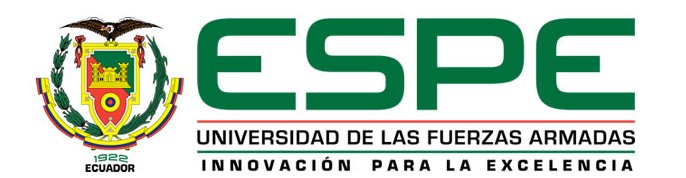 MATERIALES Y MÉTODOS
Estandarización q-PCR
Estandarización RT-PCR convencional
Sensibilidad analítica
Gradiente de temperatura
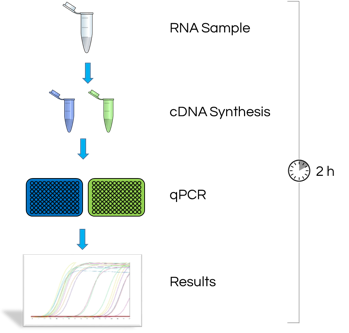 Eficiencias de amplificación
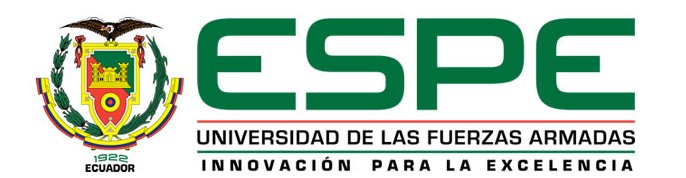 MATERIALES Y MÉTODOS
Evaluación de expresión génica
Análisis de resultados
2
1
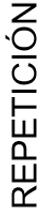 4
3
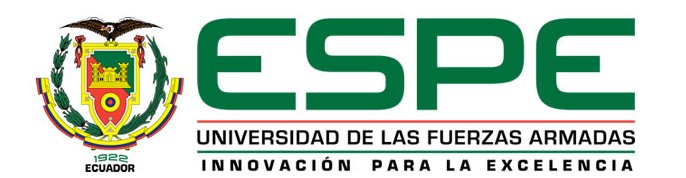 RESULTADOS Y DISCUSIÓN
Aislamiento de ARN
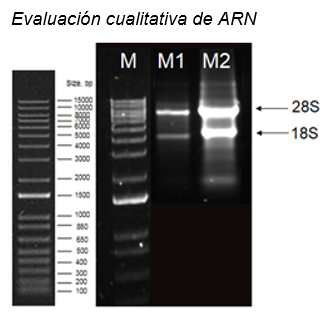 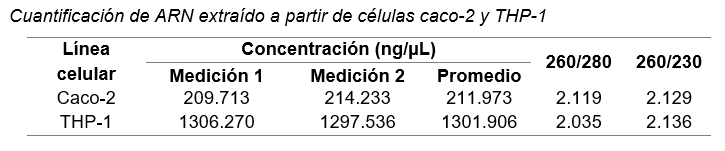 PUNTO 1
PUNTO 2
(M): Marcador de peso molecular 1kb Plus (Invitrogen)
(M1): ARN de células caco-2 
(M2): ARN de células THP-1
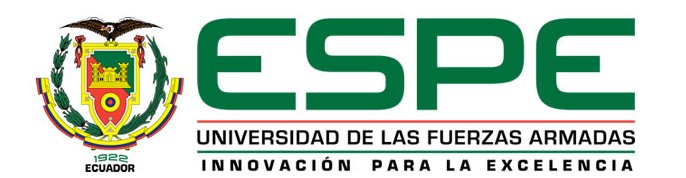 (Wilfinger, Mackey, & Chomczynski, 1997)
RESULTADOS Y DISCUSIÓN
Estandarización de sistemas RT-PCR convencional en células caco-2
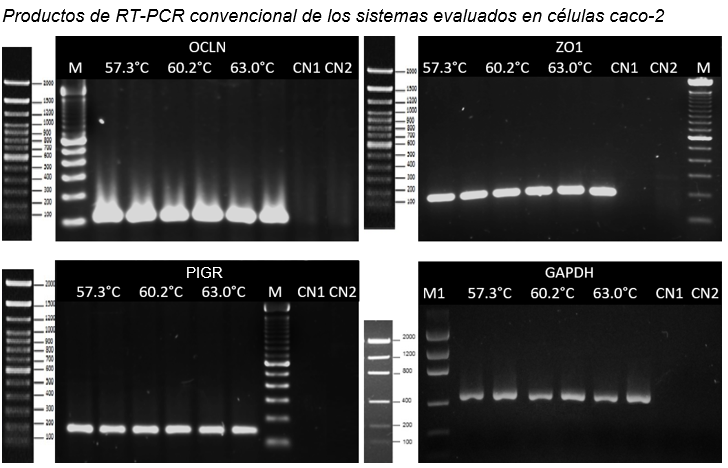 184 pb
105 pb
457 pb
139 pb
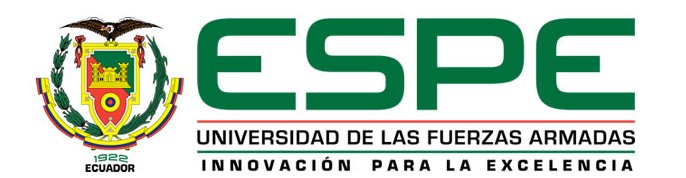 (Fraga et al., 2014)
RESULTADOS Y DISCUSIÓN
Estandarización de sistemas RT-PCR convencional en células THP-1
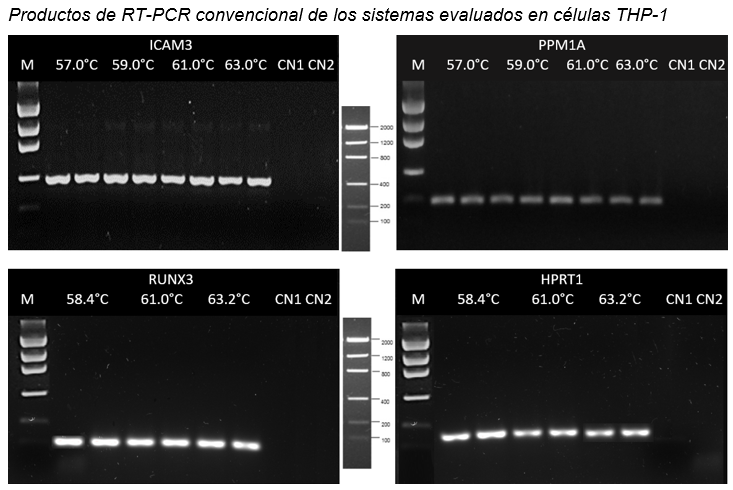 385 pb
198 pb
129 pb
101 pb
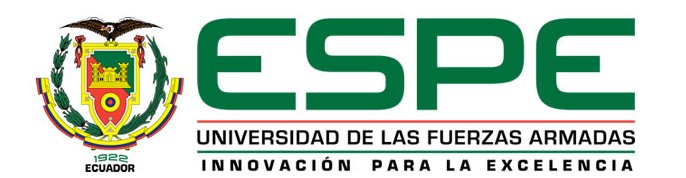 RESULTADOS Y DISCUSIÓN
Ensayos de sensibilidad analítica
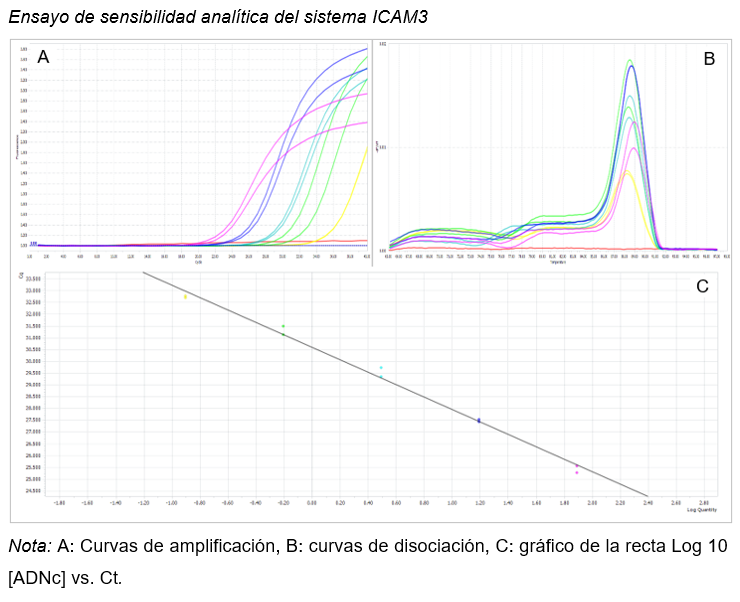 y = -3.18x + 27.616R² = 0.98
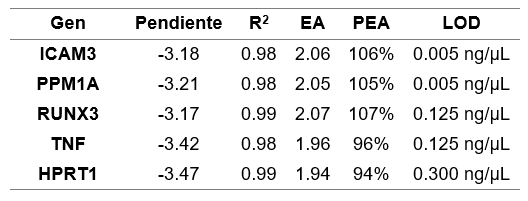 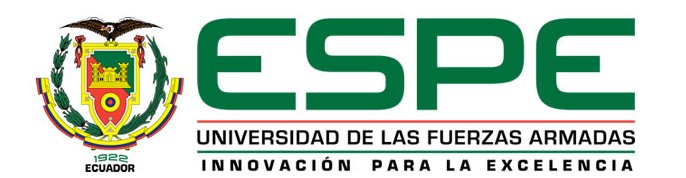 (Bustin & Nolan, 2008; Fraga et al., 2014; Stratagene, 2004)
RESULTADOS Y DISCUSIÓN
Evaluación de la expresión de genes en células THP-1
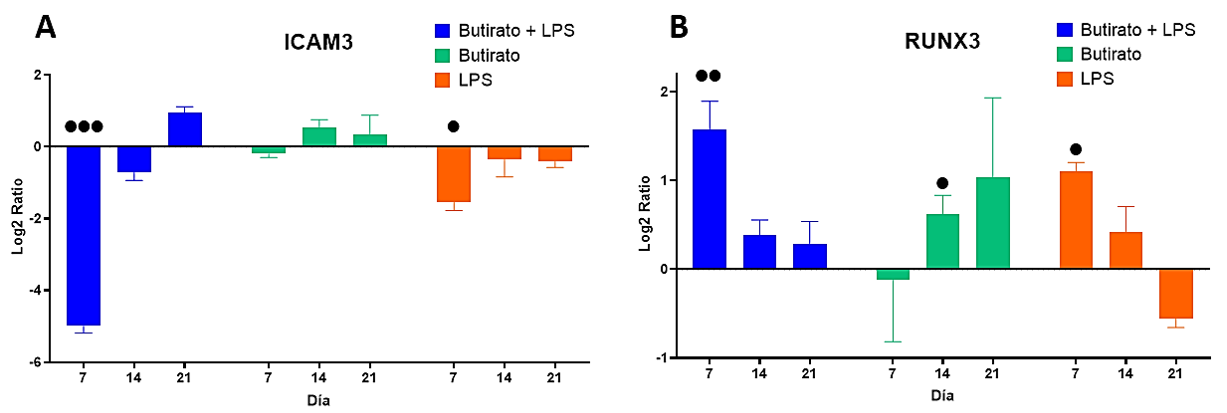 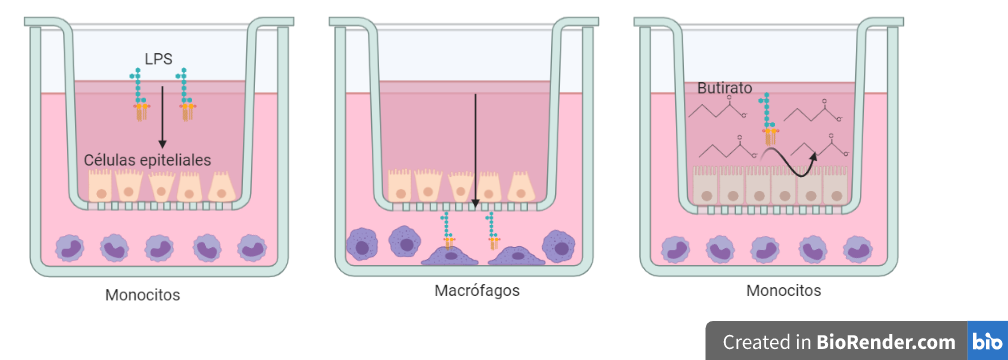 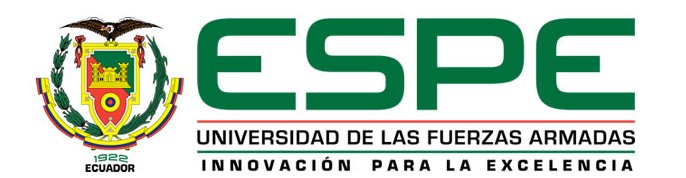 (Estecha et al., 2012; Puig-Kröger et al., 2010)
RESULTADOS Y DISCUSIÓN
Evaluación de la expresión de genes evaluados en células THP-1
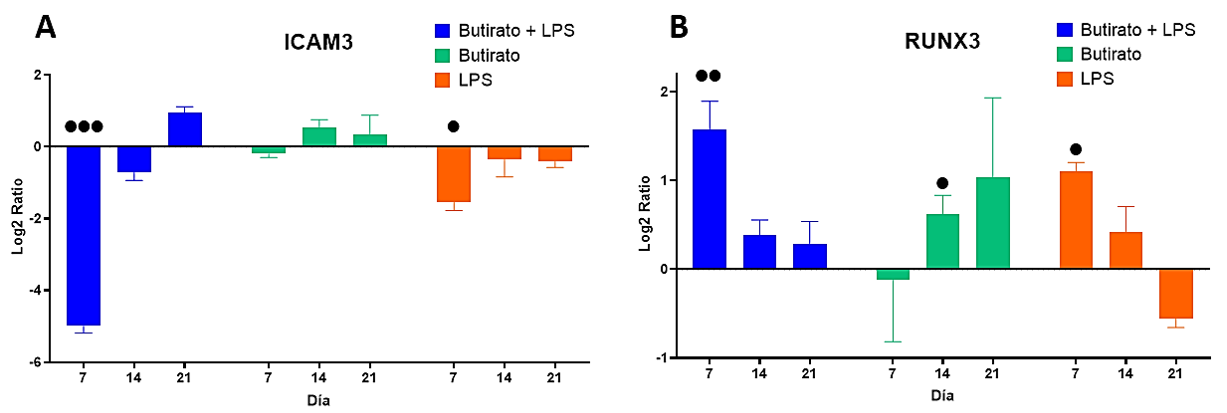 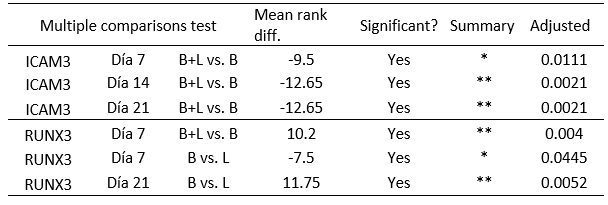 ANOVA
Entre tratamientos
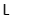 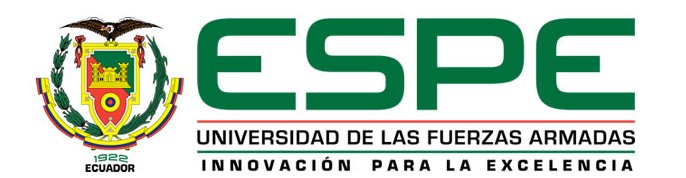 (Estecha et al., 2012; Puig-Kröger et al., 2010)
RESULTADOS Y DISCUSIÓN
Evaluación de la expresión de genes evaluados en células THP-1
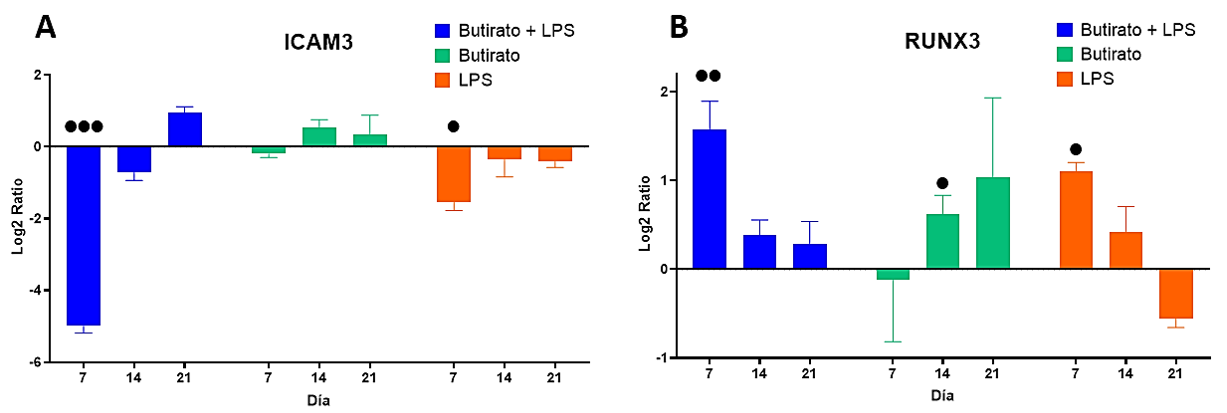 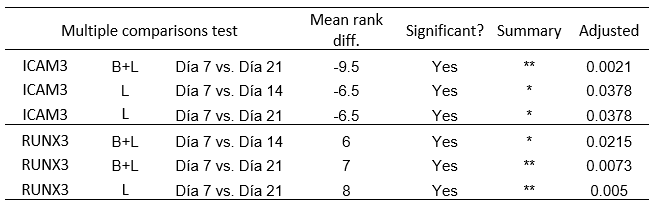 ANOVA
Entre días
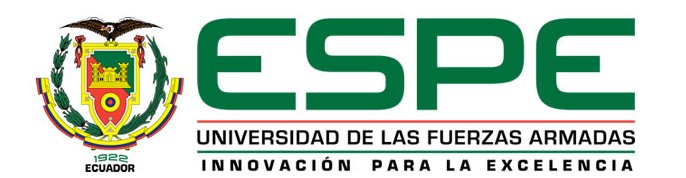 (Estecha et al., 2012; Puig-Kröger et al., 2010)
RESULTADOS Y DISCUSIÓN
Evaluación de la expresión de genes evaluados en células THP-1
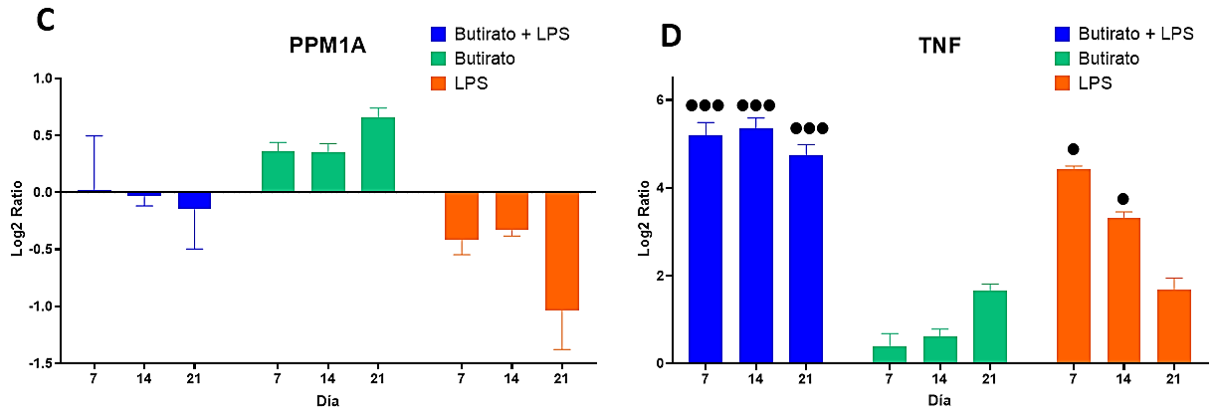 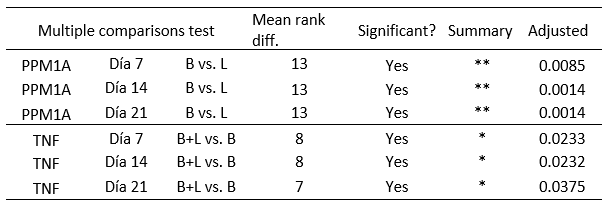 ANOVA
Entre tratamientos
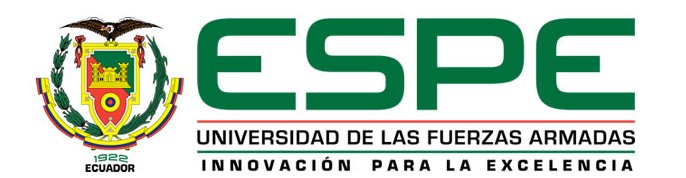 (Smith et al., 2018)
RESULTADOS Y DISCUSIÓN
Evaluación de la expresión de genes evaluados en células THP-1
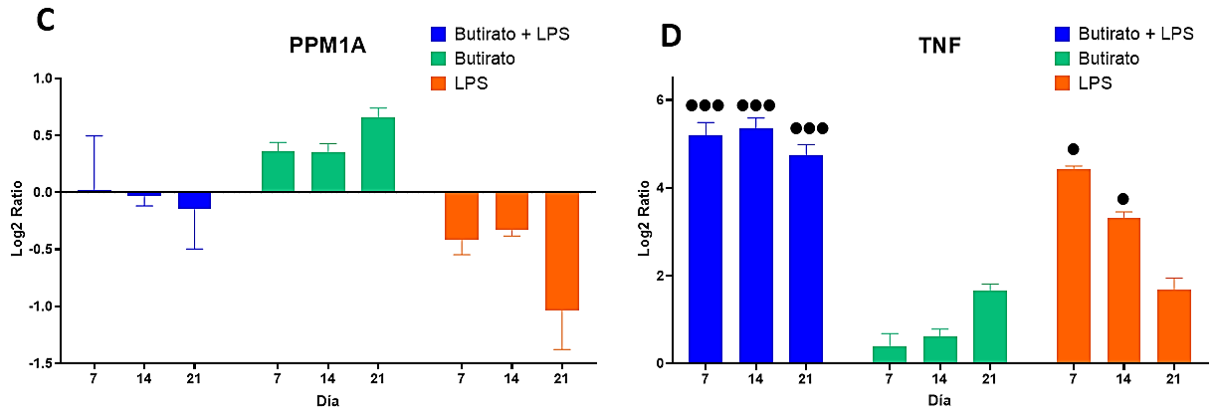 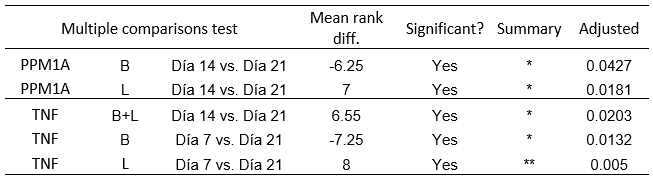 ANOVA
Entre días
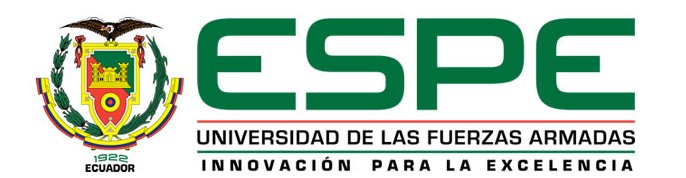 (Smith et al., 2018)
Células caco-2
RESULTADOS Y DISCUSIÓN
Expresión de genes en células caco-2
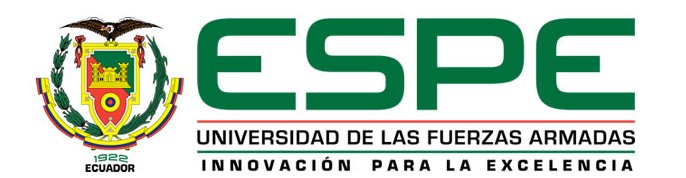 (Peng, Li, Green, Holzman, & Lin, 2009).
CONCLUSIONES
Los ensayos de qPCR permitieron evaluar el nivel de expresión de los genes de maduración de monocitos y de TNF en células THP-1 estimuladas con LPS en presencia y ausencia de butirato, cuyo análisis constituye una forma indirecta de evaluar el efecto del butirato sobre CEI.

Los niveles de expresión de todos los genes evaluados corresponden a la respuesta biológica que se esperaba, de manera general, a medida que el nivel de RUNX3 incrementa, ICAM3 se inhibe; mientras que la sobre expresión de TNF concuerda con un nivel bajo en el radio de expresión de PPM1A.
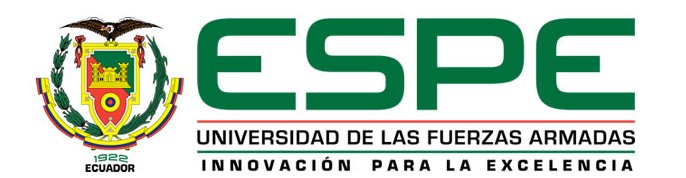 CONCLUSIONES
Los resultados obtenidos sugieren que el butirato de sodio disminuye la permeabilidad de las CEI inhibiendo la diferenciación de monocitos subepiteliales hacia macrófagos.

En base a los resultados obtenidos en la línea celular monocítica, se presume que el nivel de expresión de las proteínas de las uniones ocluyentes es mayor en las células que fueron tratadas con butirato en comparación con las que fueron tratadas con LPS, mientras que ocurre lo contrario con PIGR, su nivel de expresión aumenta con el tratamiento de LPS.
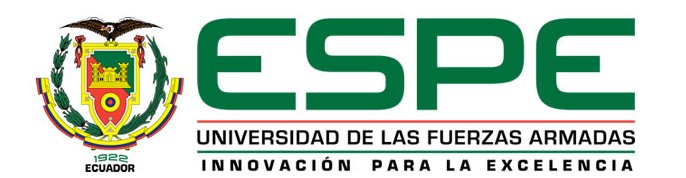 RECOMENDACIONES
Realizar la caracterización morfológica de la monocapa de células caco-2 mediante técnicas de microscopía electrónica.

Realizar la cuantificación relativa de los genes que codifican las proteínas de las uniones ocluyentes para evaluar de manera directa y corroborar que el butirato de sodio estimula la diferenciación de las CEI, aumentando la expresión de dichas proteínas, por lo tanto, mejorando la función de barrera intestinal. 

Evaluar el efecto que ejerce el butirato producido por una cepa probiótica de Saccharomyces boulardii modificada genéticamente, reproduciendo el diseño experimental y los ensayos de cuantificación relativa realizados en esta investigación.
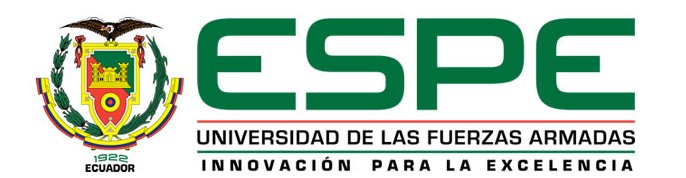 Agradecimientos
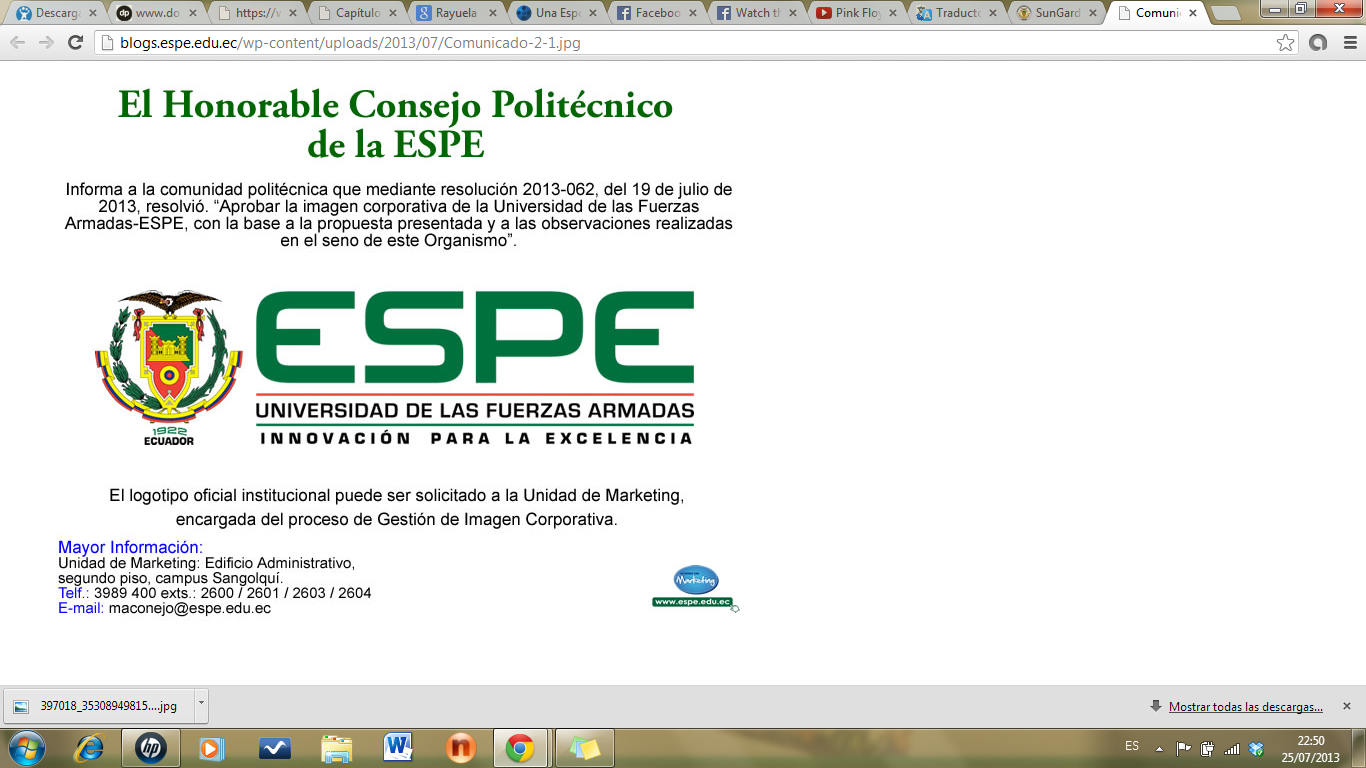 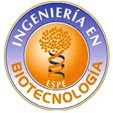 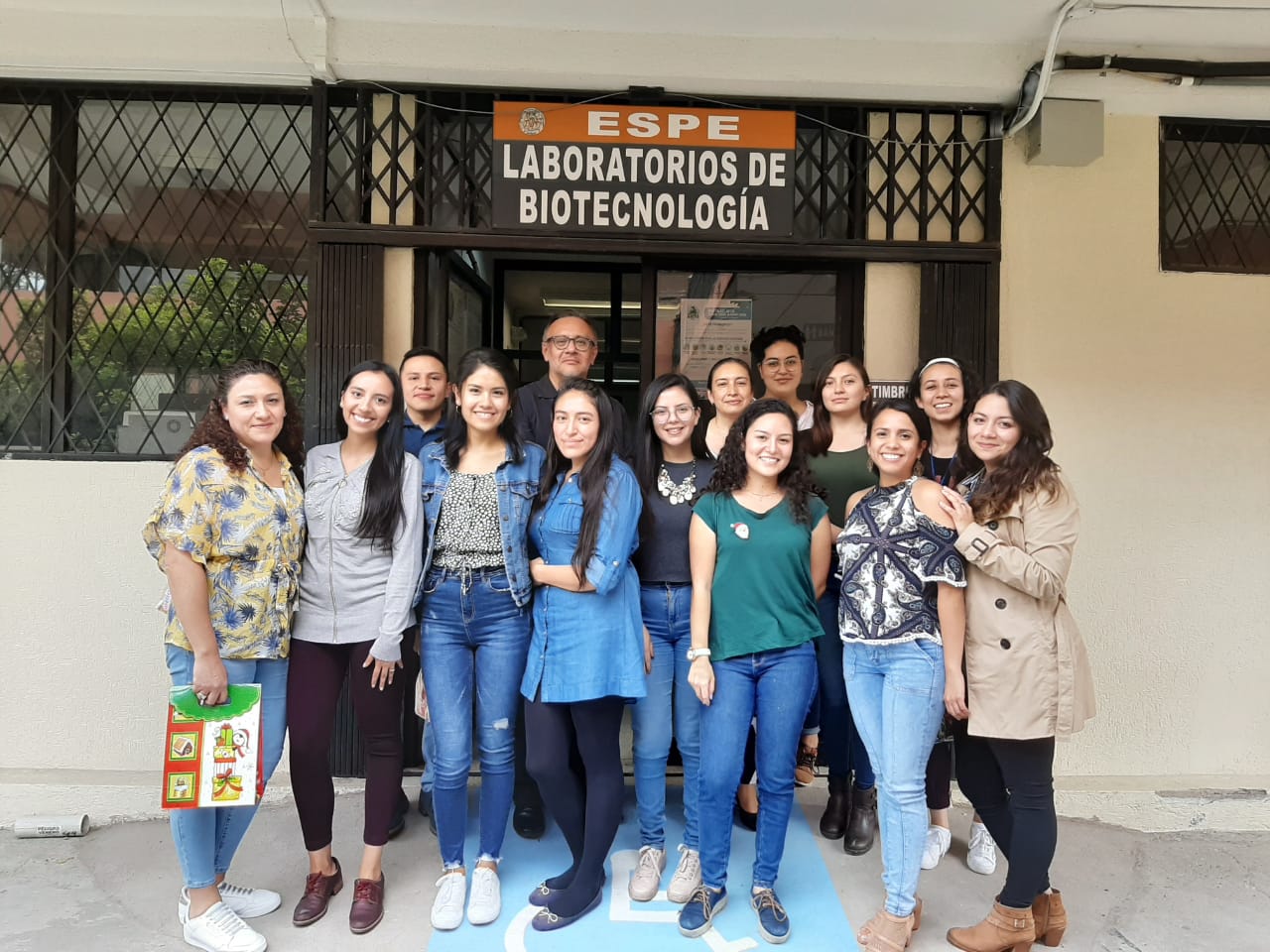 Dr. Marcelo Grijalva, Ph.D.
Dra. Patricia Jiménez, Ph.D.
Ing. Lizeth Salazar
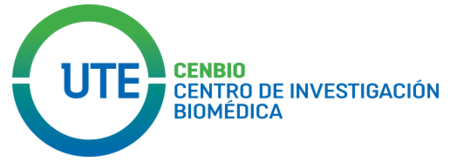 Ing. Erika Muñoz
Familia

Amigos
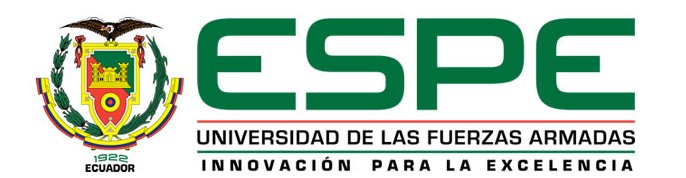